Les 3 Onderzoek DV43
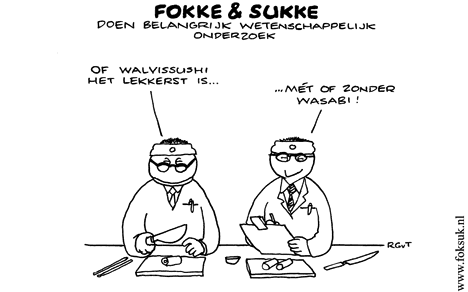 Programma
Leerdoelen

Jaarplanning/ beknopte uitleg opdrachten

Uitleg regels onderzoek

Uitleg vragen

Aan de slag!
Onderzoek
Aan het eind van de lessen onderzoek weten jullie:
Waarom onderzoek doen belangrijk is
Hoe het vak onderzoek dit schooljaar er uit ziet
Wat onderzoek is 
Hoe je onderzoek moet uitvoeren
Hoe je onderzoek moet vastleggen/rapporteren
Onderzoek in de dierensector
Onderzoek is het ontdekken van nieuwe dingen en het oplossen van problemen

Onderzoeksonderwerpen
Biologie (psychologie, sociologie, natuurkunde, chemie)
Economie

Wat onderzoekt een dierverzorger?
Voornamelijk biologie en gedrag van gehouden diersoorten

Filmpje: onderzoek doen
Hoe ziet het jaar eruit
Klein onderzoek cijfer periode 15


Groot onderzoek cijfer periode 16
Presenteren van groot onderzoek cijfer periode 16
Inleverregels
ALLES digitaal 
 Concept (via mail) en definitief inleverversie (via Cum Laude) 
 Herkansing van definitief inleverversie 
 Maximaal 2 spel/interpunctie-fouten per pagina
 Benaming documenten en mail 
Voorbeeld: Annie de Vries- concept klein onderzoek 
                    Jan Jansen – groot onderzoek definitief 

Vragen bij voorkeur in de les
Onderzoeksopbouw  zie ook document op CL
Titelpagina
Voorwoord
Inhoudsopgave
Samenvatting
Inleiding 
Onderzoeksvraag
Hypothese
Materialen en methode 
Resultaten 
Conclusie 
Discussie 
Literatuurlijst
Bijlagen
Basis van goed onderzoek: 
Reproduceerbaar 
Objectief 
Betrouwbaar
Mini-onderzoek
Voer een onderzoekje uit op school/buiten.  

Je bedenkt een hoofdvraag met 2 deelvragen
Je stelt een hypothese op voor de hoofdvraag en de deelvragen
Je voert het onderzoek uit en trekt een conclusie


We presenteren het onderzoekje aan de klas. 
	Wat waren de hoofdvraag + deelvragen? 
	Wat was de hypothese?
	Hoe hebben jullie het onderzoek uitgevoerd?
	Wat is de conclusie?
Afsluiting
Vragen?